Briefing TO THE PORTFOLIO COMMITTEE on THE REVIEWED MINING CHARTER.


16 November 2016
1
PRESENTATION OUTLINE
Introduction.
Objects of the Mining Charter.
Background.
Alignment with the BBBEEA and generic codes.
Summary of the draft Mining Charter.
Establishment of the Mining Transformation and Development Agency.
Concluding remarks.
2
INTRODUCTION
The Mining Charter is provided for by Section 100(2)(a) of the Minerals and Petroleum Resources Development Act (MPRDA) to facilitate transformation of the mining industry.
Section 100 (2) (a) empowers the Minister to develop the Charter with targets and timelines to ensure compliance.
The Mining Charter was introduced in 2004 and assessed in 2009 and 2015, respectively.
Both the initial assessment conducted in 2009 and the second assessment of 2015 revealed that though there was a noticeable improvement in the levels of compliance in respect of certain elements of the Charter, there was still a long way for the mining industry to be fully transformed. 
In all its phases of development, key stakeholders have been invited to participate.
3
OBJECTS OF THE MINING CHARTER
The Mining Charter seeks to achieve the following objectives:
Recognise the internationally accepted right of the state to exercise sovereignty over all the mineral and petroleum resources within the Republic; 
De-racialise the ownership of the mining industry by redress the imbalances of the past injustices;
Substantially and meaningfully expand opportunities for Black persons to enter the mining and minerals industry and to benefit from the exploitation of the nation’s mineral resources;
Utilise and expand the existing skills base for the empowerment of Black persons;
Advance employment and diversify the workforce in order to achieve competitiveness of the industry and productivity;
4
OBJECTS OF THE MINING CHARTER
Enhance the social and economic welfare of mine communities and major labour sending areas in order to achieve social cohesion;
Promote sustainable development and growth of the mining industry; 
Catalyse growth and development of local mining inputs sector by leveraging the procurement spend of the mining industry; and
Promote beneficiation of South Africa’s mineral commodities.
5
BACKGROUND
The draft reviewed Mining Charter was gazetted on 15th April 2016 for public comments for 60 days. 
A total of 60 substantive written submissions were received. 
All submissions were considered and a further four-weeks consultation process conducted in July 2016.
Stakeholders consulted include the organised business, mining companies, organised labour, legal fraternity, non-profit and community based organisations, public interest groups, research institutions, financial institutions, youth formations, system developers, capital equipment suppliers, consulting companies, trade associations and Government Departments/institutions. 
The Department has considered all the inputs from stakeholders and where possible reviewed the mining charter  accordingly.
6
BACKGROUND cont..
To date, the mining charter has been presented to some communities and Traditional Leaders.
More consultations with communities and other key stakeholders are being planned.
The final reviewed mining charter will be published by December 2016.
7
ALIGNMENT WITH THE BBBEEA & GENERIC CODES
The Broad-Based Black Economic Empowerment Act (BBBEEA) came into effect in 2015 as an overarching legislation on transformation.
The BBBEEA provides for sector-specific Charters to be developed, with the proviso that they are fully aligned to enable harmonisation of transformation across all economic sectors.
The Ministers of DMR and Dti agreed that it was undesirable to have conflicting transformation regulatory regime. 
The alignment mainly relate to definition of terms and concepts.
8
ALIGNMENT WITH THE BBBEEA cont…
Object of the review is to address the material misalignment on definitions between the Mining Charter and the DTI codes of good practice developed in terms of the BBBEE Act, as amended.
In this regard, the definitions of the terms BEE entity, Broad Based Socio-Economic Empowerment, Effective ownership and Historically Disadvantaged South Africans have been aligned with the provisions of the BBBEE Act and the Dti Codes. 
The Government gazette published in October 2015 exempted the mining and upstream petroleum sectors from the “trumping clause” of the BBBEEA for a period of 12 months.
The epartment of Trade and Industry has been approached to extend the exemption granted to DMR to December, to allow DMR sufficient time to conduct further consultations.
9
SUMMARY OF THE DRAFT MINING CHARTER
OWNERSHIP
The DMR and the Chamber of Mines are progressing to finalise negotiations to settle “Out of court” on the impending declaratory order on the interpretation of the so-called “once-empowered, always empowered”.
This is consistent with the directive of the President of the Republic, His Excellency JG Zuma.
10
SUMMARY OF THE DRAFT MINING CHARTER cont…
PROCUREMENT:
The following changes have been proposed for procurement as follows:
GOODS: Capital goods and consumables are combined into one category of “Mining Goods” with a target of 70% of total procurement budget (Excl. non-discretionary expenditure) on locally manufactured goods from BEE compliant companies (at least at level 4 BEE +26% ownership).
All locally manufactured goods must be independently validated by an entity such as SABS.

SERVICES: A minimum of 80% of services must be sourced from BEE compliant companies at a minimum of 50%+1 Black ownership.
Research analysis: South African based facilities must be utilised for the analysis of 100% of samples across the mining value chain.
11
SUMMARY OF THE DRAFT MINING CHARTER cont…
PROCUREMENT cont.:
A minimum of 30% of the total goods and services element threshold must be spent on sourcing South African manufactured goods and services from  a minimum of 50%+1 black owned and controlled SMMEs (supplier development).
A minimum of 5 percentage points of the total goods and services spend must be allocated to companies with a minimum of 50+1% black women ownership and control and/or 50+1% youth ownership and control.
Foreign suppliers are required to contribute 1% of the revenue generated from the South African mining industry towards the Mining Transformation and Development Agency.
12
SUMMARY OF THE DRAFT MINING CHARTER cont…
MINE COMMUNITY DEVELOPMENT:
Due to challenges experienced with community development in both mining areas and labour sending areas, the reviewed mining charter proposes to streamline the community development element in order to maximise the socio-economic development impact.
 The charter puts more emphasis on socio-economic development of communities in line with the MPRDA.
As a result, the mine community development, aspects of procurement and the human resources development elements contain an element of community participation. 
The percentage set aside for mine community development has been prescribed in this charter to ensure efficient and effective implementation.
13
SUMMARY OF THE DRAFT MINING CHARTER cont...
MINE COMMUNITY DEVELOPMENT:
Applicable to both communities proximal to mines and major labour sending areas.
The Charter introduces 1% of revenue generated over intervals of 2 and a half years be contributed towards implementation of a five year (renewable) SLP. 
A prescribed 1% of revenue will be contributed towards mine community.
This element requires that SLP projects be linked to IDP’s finalised in consultation with all relevant stakeholders, including traditional leaders.
The MPRDA Bill clarifies applicability of SLPs for the tenure of the Mining 
Right, renewable at 5-year intervals to be approved by the DMR.
14
SUMMARY OF THE DRAFT MINING CHARTER cont...
MINE COMMUNITY DEVELOPMENT:
Mining right holders and Government may collaborate on projects where more than one right holder operates in the same area informed by their SLPs in order to optimise the community development impact.
The approved SLP projects will include, amongst others, infrastructure projects, poverty eradication projects, enterprise development and income generating projects.
The SLP will be published in English and another dominant language commonly used within the community. 
Clarifies the interface between the Mining Charter and SLP.
15
SUMMARY OF THE DRAFT MINING CHARTER cont…
HUMAN RESOURCE DEVELOPMENT:
The Mining Charter retains the 5% (Excl. the statutory 1% Skills Development Levy (SDL)) leviable amount (In line with Schedule 4 of the Income Tax Act) for skills development.
The 5% shall include support for South African based academic institutions, research and development initiatives intended to develop solutions in exploration, mining, processing, technology efficiency (energy and water use in mining), beneficiation as well as environmental conservation and rehabilitation, health and safety etc. 
It further introduces a 2 percentage points of the Human Resource Development (HRD) element to be contributed towards the Mining Transformation and Development Agency (MTDA).
16
SUMMARY OF THE DRAFT MINING CHARTER cont…
EMPLOYMENT EQUITY 
Use of “economically active population” is replaced with national and /or provincial demographics, in line with the recent Constitutional court judgement in the Solidarity v Correctional Services case.

Board 
A minimum of 50% Black people with exercisable voting rights proportionally represented, 20% of which must be black females. 

Senior Management (EXCO)
A minimum of 60% Black Employees in Senior Management as a proportional representative percentage of all Senior Management of which 20% is black females.
17
SUMMARY OF THE DRAFT MINING CHARTER cont…
EMPLOYMENT EQUITY cont..
Middle Management level
A minimum of 80% of Black employees in Middle Management as a proportional representative percentage of all middle Management, of which 25% is black females employees in that category.  

Junior Management level
A minimum of 88% Black employees in Junior Management as a proportional representative percentage of all junior management of which 30% is black females in that category. 

Employees with disabilities
2% employees with disabilities as a percentage of all employees, reflective of national and/or provincial demographics.
18
SUMMARY OF THE DRAFT MINING CHARTER cont…
EMPLOYMENT EQUITY cont..
Core and Critical skills 
Mining right holders must ensure that a minimum of 40% Black people are represented in the mining company’s core and critical skills.
Core and critical skills have been defined to include technical representation across all organisational levels.
19
SUMMARY OF THE DRAFT MINING CHARTER cont...
SUSTAINABLE DEVELOPMENT :
A number of stakeholders who submitted written submissions raised concerns with the omission of the element, stating that since the coming into effect of the mining charter 2010, remarkable traction had been gained on implementation of environment provisions as well as the Mine health and safety resolutions.
Based on the concerns raised by stakeholders, the element has been reconsidered and accordingly being refined for inclusion. 
The mining charter further introduces 0.15% of annual turn over to be contributed towards R&D in the Country.
HOUSING AND LIVING CONDITIONS:
This element has been omitted from the Charter and is accordingly being strengthened under Housing and Living conditions standards, as provided for in Section100(1)(b) of the MPRDA.
20
ESTABLISHMENT OF THE MTDA
The reviewed Mining Charter proposes the establishment of the Mining Transformation and Development Agency (MTDA).
The MTDA replaces the social development fund and the Ministerial Skills development fund which were proposed by the gazetted charter.
The MTDA will be responsible for skills, enterprise and supplier development.
The agency will manage the 2% leviable amount for skills development and the 1% annual turn over to be contributed by foreign suppliers.
 Establishment of the MTDA shall be concluded within 12 months after the publication of the reviewed mining charter.
21
CONCLUDING REMARKS
The alignment of the Mining Charter with the BBBEE Act, the Dti Codes and other Government’s regulatory frameworks is a necessary step for the integration of governments transformation policies and legislation in order to create regulatory certainty. 
The streamlined community development element seeks to ensure that mine communities and major labour sending communities optimally benefit from mining activities.
The review process has been subjected to a thorough consultation process with relevant stakeholders and affected parties.
The finalisation of the Mining Charter has been extended to December due to the substantive changes that have been introduced since the publication of the reviewed draft Mining Charter.
The Minister intends to gazette the final mining charter in December 2016.
22
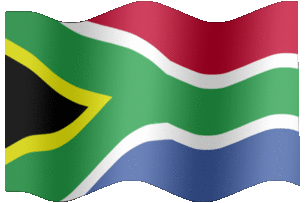